Constant-Time Probabilistic Learning & Inference in Hierarchical Sparse Distributed Representations
Rod Rinkus
Neurithmic Systems
Neuro-Inspired Computational Elements Workshop
Sandia Labs, Albuquerque
Feb. 25, 2013
Massive Increase in Computational Power is Needed
Moore’s Law is running out: Hitting the physical limit of packing conventional computing elements on chips.
Problem size is growing at an exponential rate
e.g., inference over tera/peta-byte databases.
 computational power must also scale exponentially.
Two possible sources for computational power increase:
Hardware
Software
New hardware technologies , e.g., memristors, graphenes, spintronics, 3D packing, etc., may bring several orders of mag. Improvement.
Massive Computing Power Increase via Software
The greatest gains in computing power will result from a software change.
By changing from localist to sparse distributed representations (SDR).
Currently, virtually all data is represented using localist representations.
Reasons for SDR’s increased power
SDR allows a population of M representational units to represent an >>M items (hypotheses).
SDR allows the likelihoods of ALL stored hypotheses to be computed with: 
a single pass over the model’s components (weights, units).
Not, with a single pass over the stored hypotheses.
Thus, SDR admits a constant time algorithm for computing the MLH, i.e., finding the closest matching item in memory.
This in turn allows constant time storage (learning) of new items.
I’ll describe an algorithm that has both these properties.
2/24/2013
Neurithmic Systems  2013
3
Crucial Advantages of SDR over Localism
Localist Representation
SDR
Item
Code
Code  (version 1)
Code  (version 2)
A
C(A)
C(A)
C(A)
B
C(B)
C(B)
C(B)
C
C(C)
C(C)
C(C)
D
C(D)
C(D)
C(D)
1
M
1
M
Q=4 WTA groups, K=3 units/group
Can only represent M items
Can represent  ≫M items.  The # of unique codes is MCQ (Version 1) & KQ (Version 2).
100
75
CANNOT represent similarities by code intersections. 


Activating a localist code of any single input leaves all other stored codes completely inactive, regardless of how similar or relevant their represented inputs may be.
CAN represent similarity directly by size of code intersections.
50
25
Define the activation strength of a code as the fraction of its units that are active.
0
A
B
C
D
If C(A) becomes active, C(B), C(C), and C(D) also simultaneously become partially active in proportion to their intersections with C(A), without any extra computational cycles.
If code intersection size ∼ input similarity, then when hypothesis A is active, ALL stored hypotheses are simultaneously active in descending order of similarity (likelihood, relevance).
2/24/2013
Neurithmic Systems  2013
4
Terminology Clarification: Two senses of “Sparse Representation” in Literature
Sparse Distributed Representation
Sparse Basis
Every represented item, even at the lowest level:
 is represented by a set of units.
Those sets can overlap.
The number of features needed to describe an input space is small compared to the number of all possible input patterns.
Olshausen & Field (O&F) sense, “sparse overcomplete basis”
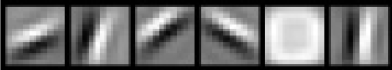 RU
WTA Cluster
SDR Coding Module
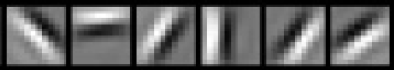 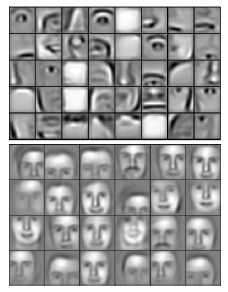 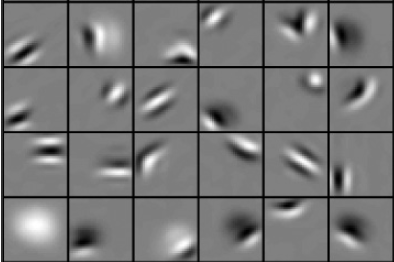 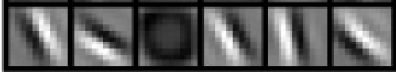 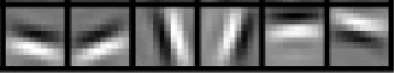 All papers that I’ve seen that describe learning of sparse bases use localist representations; one unit per feature.
- From Lee, Grosse et al (2011)
Localist vs. SDR-based Hierarchical Representations
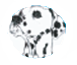 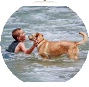 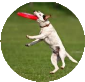 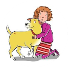 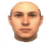 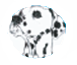 C4
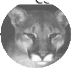 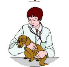 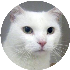 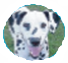 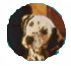 S4
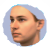 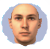 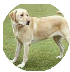 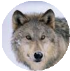 C3
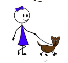 S3
C2
C1
S2
C1
S1
S1
This view distinguishes compositionality from distributedness.
a)
b)
- Adapted from Serre et al (2005)
Application: Understanding Video
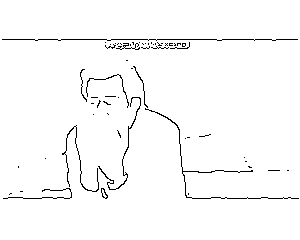 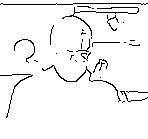 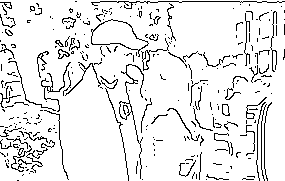 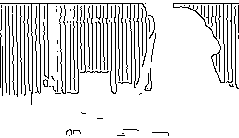 2/24/2013
Neurithmic Systems  2013
7
TEMECOR Algorithm: Constant Time Probabilistic Inference
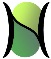 TEMECOR: Temporal Episodic Memory via Combinatorial Representations (1996)
Steps 1 - 2.5
1. 	Individual neurons sum their bottom-up (u), horizontal (h), and top-down (d) inputs.
2.	Normalize them to U, H, and D.
2.5.	Multiply U, H and D, yielding a local degree of support (evidence), V, that the neuron should be activated.
M2,1
L2
Top-Down (d) Inputs
Horizontal (h) Inputs
M1,1
L1
Bottom-Up (u) Inputs
L0
2/24/2013
Neurithmic Systems  2013
8
TEMECOR Algorithm – Steps 3-8
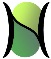 Neuron with max V in each minc wins (1st round of competition, hard max)
Compute the average, G, of the max V’s over all Q mincs in a mac.
G is a measure of the familiarity of total input to the mac.
Modulate the units’ I/O functions so that:
as G goes to 1, the I/O function becomes an increasingly expansive nonlinearity
as G goes to 0, it becomes maximally compressive, i.e. the constant function.
Push the V ‘s through modulated I/O function, yielding a relative prob. Vector () in each cluster.
Normalize   to a full probability measure, .
Final winner in each minc chosen as draw from  distribution (2nd round, soft max)
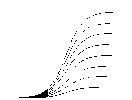 Minicolumn  ( “minc” )
8
Average (G)
5
0
1
2
3
4
5
L1
0
1
2
3
3
3
0
1
2
0
1
2
0
1
2
0
1
2
0
1
2
3
3
3

Macrocolumn  ( “mac” )
V
3
Max
Max
Max
Max
Max
Max
4
Activation Function Modulator (AFM)
L0 (Input)
0
1
2
4
5
6
7
8
9
10
11
3
2/24/2013
Neurithmic Systems  2013
9
Algorithm Example: Storing First Spatial Input
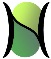 0
0
0
0
0
0
0
0
0
0
0
0
1
1
1
1
1
1
1
1
1
1
1
1
2
2
2
2
2
2
2
2
2
2
2
2
3
3
3
3
3
3
3
3
3
3
3
3
8
Round 2: Separate draws in the Q= 6 mincs (i.e., soft max in each cluster) yields L1 code, 1
L1
.25
Set expansivity () of L1 activation function (i.e., of the V-to- transform)
7
5
0
1
6
0
1
2
0
3
Round 1: Find hard max V in each cluster (ties broken at random)
5
1
0
L1
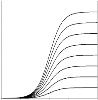 Compute G:  average of the max V ’s
4
0
1
2
3
4
5
6
7
8
9
10
11
L0
2/24/2013
Neurithmic Systems  2013
10
Algorithm Example: Presenting Training Input Exactly
0
0
0
0
0
0
0
0
0
0
0
0
1
1
1
1
1
1
1
1
1
1
1
1
2
2
2
2
2
2
2
2
2
2
2
2
3
3
3
3
3
3
3
3
3
3
3
3
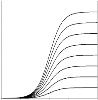 8
Round 2: Separate draws in the Q= 6 mincs (i.e., soft max in each cluster) yields L1 code, 1
L1
1.0
Set expansivity () of L1 activation function (i.e., of the V-to- transform)
7
5
0
1000
6
0
1
2
0
3
Round 1: Find hard max V in each cluster (ties broken at random)
5
1
0
L1
Compute G:  average of the max V ’s
4
0
1
2
3
4
5
6
7
8
9
10
11
L0
2/24/2013
Neurithmic Systems  2013
11
Algorithm Example Cont’d:
0
1
2
3
0
1
2
3
0
1
2
3
0
1
2
3
0
1
2
3
0
1
2
3
A
L1
Presenting exactly the same input again
100% overlap
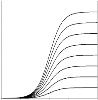 L0
0
1
2
3
4
5
6
7
8
9
10
11
0
1
2
3
0
1
2
3
0
1
2
3
0
1
2
3
0
1
2
3
0
1
2
3
B
Presenting very similar input
80% overlap
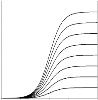 G = 0.8
G = 0.4
G = 0
G = 1.0
L1
0
1
2
3
4
5
6
7
8
9
10
11
L0
0
1
2
3
0
1
2
3
0
1
2
3
0
1
2
3
0
1
2
3
0
1
2
3
C
Presenting very different input
40% overlap
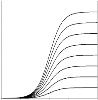 L1
L0
0
1
2
3
4
5
6
7
8
9
10
11
0
1
2
3
0
1
2
3
0
1
2
3
0
1
2
3
0
1
2
3
0
1
2
3
D
Presenting entirely different input
0% overlap
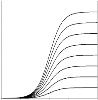 L1
L0
0
1
2
3
4
5
6
7
8
9
10
11
2/24/2013
Neurithmic Systems  2013
12
Simulation Results: Learning and Recognizing a 40-frame Sequence
Q=9 mincs
K=9 units / minc
40-frame 12x12 edge-filtered snippet from a natural video (some frames deleted)
Q=9 mincs
K=9 units / minc
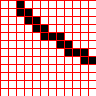 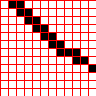 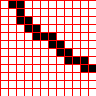 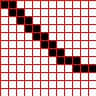 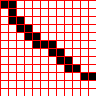 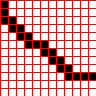 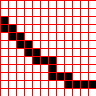 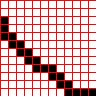 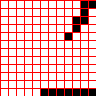 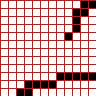 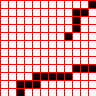 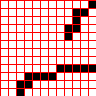 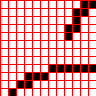 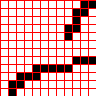 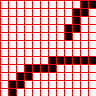 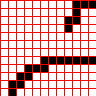 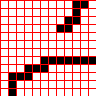 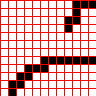 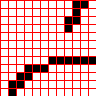 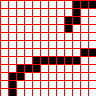 Q=16 mincs
K=16 units / minc
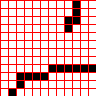 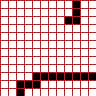 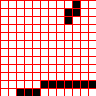 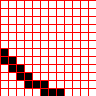 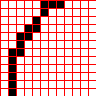 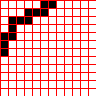 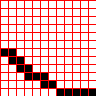 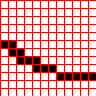 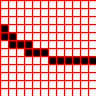 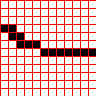 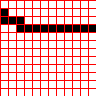 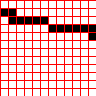 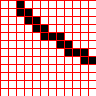 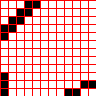 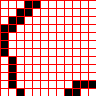 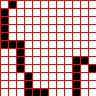 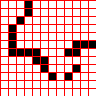 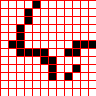 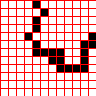 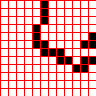 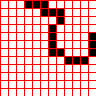 12x12 Pixels
207,000 binary wts.
2/24/2013
Neurithmic Systems  2013
13
Simulation Results: Learning and Recognizing a 40-frame Sequence
The sequence is presented once.
A hierarchical spatiotemporal trace formed on the fly.
When sequence is presented a 2nd time, the exact same memory trace transpires throughout all levels and time steps.
In other words, the model finds the closest matching hypothesis at each moment.  
The L1 mac has stored 40 codes.  Each of these codes represents a particular spatiotemporal hypothesis, i.e., a particular “moment”
On each of the 40  frames, the combined U, H, and D signals to L1 conspire to reactivate the one correct code. 
But the algorithm does not iterate over stored codes. 
A few errors—single unit errors—are made during the recognition trial.  However, they are corrected on the following time steps.
This means that when mapped to hardware, the system is fault tolerant.
2/24/2013
Neurithmic Systems  2013
14
Formation of a Hierarchical Spatiotemporal SDR Memory Trace
One mac per level
Different numbers of clusters per mac at each level
4x5 pixel aperture
2/24/2013
Neurithmic Systems  2013
15
Conclusions
Massive increase in computing power needed
For general probabilistic inference.
TEMECOR’s probabilistic  inference algorithm does constant time storage (learning) AND constant time best-match retrieval.
Of spatiotemporal patterns (sequences)  
Primarily by using SDR instead of localist codes.
It can mapped to the new hardware technologies.
Corrects errors through time, fault-tolerant